CLASS-X
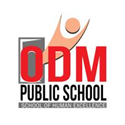 CLASS-XSUBJECT-CHEMISTRYCHAPTER-2TOPIC – ACIDS BASES AND SALTSSUB TOPIC- PROPERTIES OF ACIDS AND BASES
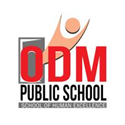 Learning Outcome
After going through the topic students can able to 

understand the difference between acids and bases

They can know their properties as well.

understand the reactions of acids with metals
TO DISTINGUISH BETWEEN PROPERTY OF ACIDS AND BASES.
ACIDS							BASES
-> Sour taste, watery touch, 		  -> Bitter taste, slippery in touch, 
  soluble at any propertion with water    only alkalis are soluble.
-> Release H+ ions which really remain   -> Release OH- ions when 
  in the form of H3O+ ions (hydronium)		   dissolved in water.
-> Their aq solution turns blue litmus to  -> Their aq solution turns red 
  red.							litmus to blue.
-> Their aq solution both conduct electricity.
-> Strong acids are corrosive than weak -> also strong bases are 								corrosive.
H2SO4 + H2O -> H3O+ + SO42-		   KOH + H2O -> K+ + OH-
EXPERIMENTAL DEMONSTRATION
To show that electric current passes through an aq solution of acids
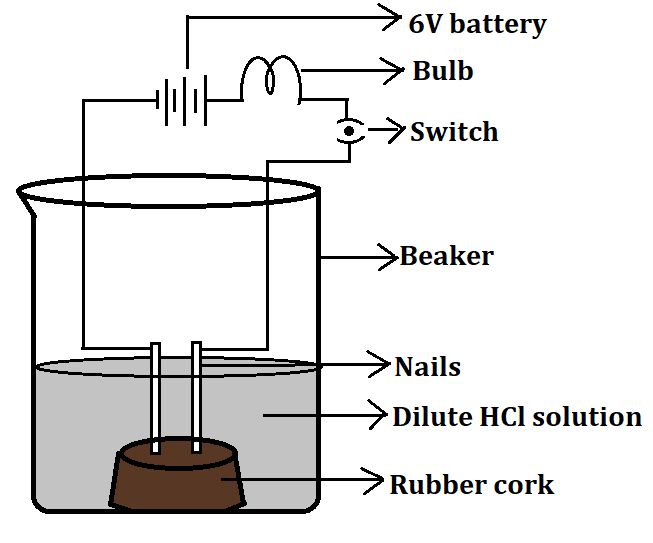 Reaction of Acids with Metals
Acid + Metal -> Salt + H2
	* Reaction with highly reactive metals (Na,K...)
	* Reaction with moderately reactive metals (Mg,Zn,Fe...)
	* Reaction with least reactive metals (No reaction as H is more reactive than those metals) -(Cu,Ag..). but they can only react with an acid mixture (3HCl + HNO3 both conc.) known as Aqua Regia or Royal Water where they form corresponding Chlorides.

	* H2 gas is not released when Nitric Acid reacts with metals as 
	dil. or conc. HNO3 is a strong Ox Agent which releases nascent 
	Oxygen which instantly combines with H2 gas released to form 	water.
Examples of different metals reaction with 	Acids.
Na + HCl (dil) → NaCl + H2 [vigorous and highly exothermic]
	
	Zn + H2SO4(dil) → ZnSO4 + H2 [less vigorous]

	Cu + HCl (dil) → No reaction
	
	Ag, Cu and Pt only can react with aqua regia to form corresponding 
	chlorides.
THANKING YOU
	ODM EDUCATIONAL GROUP